A summary of proposed LS from IEEE 802 to 3GPP RAN/RAN1 on technical & process issues
26 July 2016
Authors:
Slide 1
Andrew Myles, Cisco
The proposed LS for review this week proposes a refined process & includes a technical review
LS (Part 1) focuses ona refined process
LS (Part 2) focuses ondetailed technical review
IEEE 802 & 3GPP RAN/RAN have been playing “LS ping pong” for two years
It has resulted in some good cooperation but it is too slow given the pace of LAA development
Part of the problem is cooperation is constrained by meeting schedules
The LS proposes ways to refine the consensus process to make more timely progress
IEEE 802 & 3GPP RAN1 are currently executing a process of review on LAA Rel. 13
A review suggests that there is consensus & resolution on some issues but not others
This week, IEEE 802 needs to review a LS that includes:
Refined process
Detailed technical review
See 19-16-0109-00
This week
Slide 2
Andrew Myles, Cisco
IEEE 802 and 3GPP RAN/RAN1 have been playing“LS ping pong” for two years …
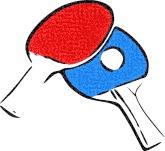 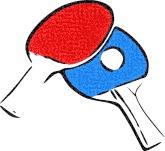 3GPP RAN/RAN1
IEEE 802
Jun 2014: Reply LS on Areas of Mutual Interest to 802 LMSC and 3GPP
Jul 2014: Areas of Mutual Interest to 802 LMSC and 3GPP
Sep 2014: Licensed-Assisted Access using LTE
Nov 2014: Coexistence Lessons Learned
Mar 2015: Regarding Coexistence of Licensed Assisted Access (LAA) and IEEE 802
Jan 2015: Statement Regarding Coexistence of Licensed Assisted Access (LAA) and IEEE 802
Apr 2015: 802.11 Coexistence
Mar 2015: Regarding 1) Clarification of LBT Categories and 2) LAA / 802.11 Coexistence
Apr 2015: Clarification of LBT Categories
May 2015: Follow-up Liaison Statement Regarding LAA
Next page
Slide 3
Andrew Myles, Cisco
… IEEE 802 and 3GPP RAN/RAN1 have been playing“LS ping pong” for two years
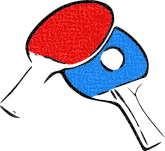 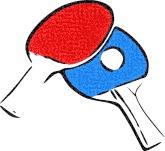 3GPP RAN/RAN1
IEEE 802
Jun 2015:  LS on LAA capabilities and scope
Previous page
Jun 2015: 3GPP RAN Workshop on Licensed-Assisted Access (LAA)
Jun 2015: LS on LAA capabilities and scope
Aug 2015: presentation at 29-Aug-15 LAA Workshop
Dec 2015: LAA CRs
Mar 2016: Comments related to the LAA Specification
Jun 20156: Response Liaison Statement to 802 regarding LAA
May 2016: Review of 3GPP LAA Specification Rel. 13
Jun 2016: Response Liaison Statement to 802 regarding LAA
Today
Slide 4
Andrew Myles, Cisco
“LS ping pong” has resulted in some good cooperation but it is too slow given the pace of LAA development
IEEE 802 and 3GPP RAN/RAN1 are working together well …
Agreement that LAA should be based on “consensus”
Agreement that IEEE 802 is an important stakeholder
Decision by 3GPP RAN1 to use category 4 LBT
Although that was mainly result of companies working directly in RAN1
Development of  initial IEEE 802 review of LAA and first 3GPP RAN1 reply
… but the liaison process is slow and inefficient …
Required 4 months for initial IEEE 802 review of LAA (March 2016)
Required 3 months for first IEEE 802 reply (June 2016)
Needs at least another round of consensus building
… given the rapid pace of LAA development
LAA Rel. 13 was “frozen” in March 2016, and while changes are still possible it is not clear 3GPP RAN1 will make any more than minor tweaks
LAA Rel. 14 development has already started …
Slide 5
Andrew Myles, Cisco
Part of the problem is that cooperation is constrained by IEEE 802 & 3GPP RAN/RAN1 meeting schedules
The problem
Timing of interactions have been constrained by :
When IEEE 802/802.19  and 3GPP RAN/RAN1 meetings are held 
Formal IEEE 802 and 3GPP RAN/RAN1 approval processes
The resulting delays are inconsistent with the aggressive development timelines of 3GPP RAN/RAN1 for LAA development and approval
3GGP calendar
3GPP RAN1 meets every1-2 months
3GPP RAN meets every3 months
IEEE 802 calendar
IEEE 802.19 meets every2 months
IEEE 802 meets every4 months
Slide 6
Andrew Myles, Cisco
The LS proposes ways to refine the 3GPP/IEEE 802 consensus process to make more timely progress
Refined proposal
IEEE 802 & 3GPP RAN/RAN1 continue to exchange LS’s as required
3GPP RAN/RAN1 also accept written comments directly from any IEEE 802 stakeholders
Could include people who are not IEEE 802 voting members
3GPP RAN/RAN1 provides written responses to commenters (with copies to IEEE 802)
Justification
Enables faster interaction between 3GPP RAN/RAN1 & all IEEE 802 stakeholders, and thus a more timely & better outcome
Similar in concept to the IEEE-SA rules that require resolution of all comments from all stakeholders
Avoids need for IEEE 802 stakeholders to attend 3GPP RAN/RAN1 meetings (with a very unfamiliar culture)
Slide 7
Andrew Myles, Cisco
IEEE 802 & 3GPP RAN1 are currently executing a process of review on LAA Rel. 13
3GPP RAN liaised the LAA CRs in late December 2015
As promised at the 3GPP LAA Workshop in August 2015
IEEE 802 developed comments on LAA Rel. 13 in March 2016
To meet the April 2015 deadline imposed by 3GPP RAN1 schedule
Including detailed comments on 12 significant issues
3GPP RAN1 liaised responses in June 2016
This was later than was expected
IEEE 802’s comments were rejected, accepted and clarified in roughly equal proportions
IEEE 802 will consider a response to 3GPP RAN1 responses at this meeting (July 2016 in San Diego)
Slide 8
Andrew Myles, Cisco
A review suggests that there is consensus & resolution on some issues but not others
Slide 9
Andrew Myles, Cisco
The next step is for the 802.19 WG to review the proposed LS to 3GPP RAN/RAN1
This week, IEEE 802.19 WG needs to refine and approve the draft proposed LS (see 19-16-0109-00) to 3GPP RAN/RAN1, which includes:
Refined process
Detailed technical review
Ultimately the LS will need to be approved by the 802 EC (on Friday?)
Slide 10
Andrew Myles, Cisco